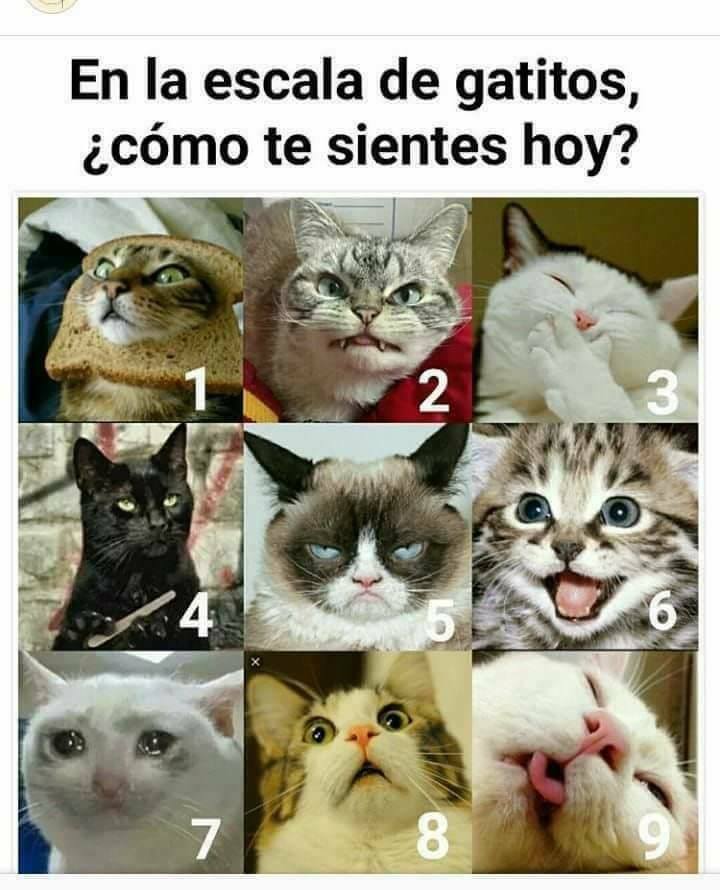 1
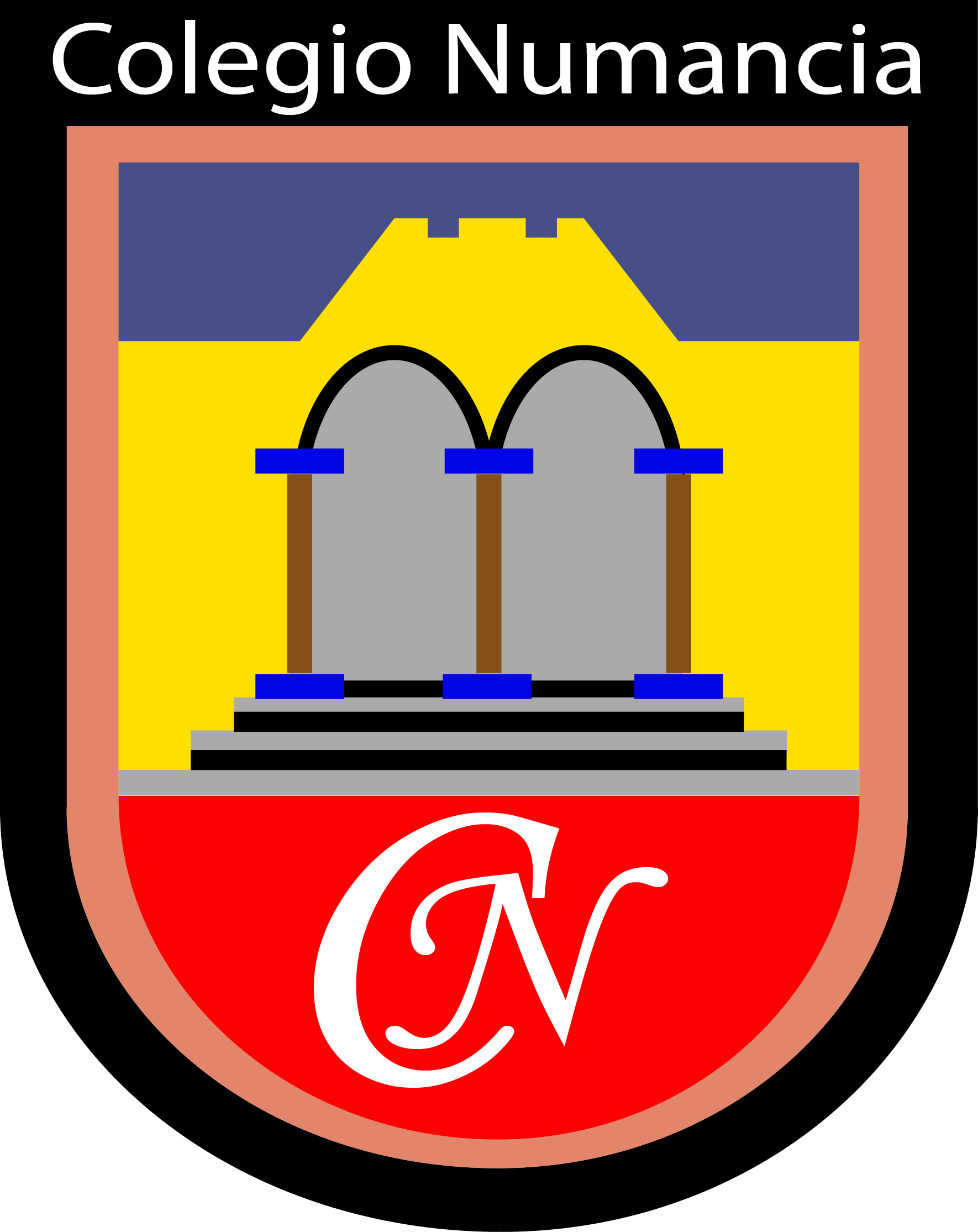 Fuerzas 7º básico B
Profesor Bastián Cárdenas G
3
Ruta de aprendizaje
Objetivo: Evidenciar los tipos de fuerzas que se presentan en la vida cotidiana.

Contenido
Fuerza peso
Fuerza normal 
Fuerza aplicada
Fuerza de roce
Análisis de caso

Cierre de clases
4
Ejercitemos
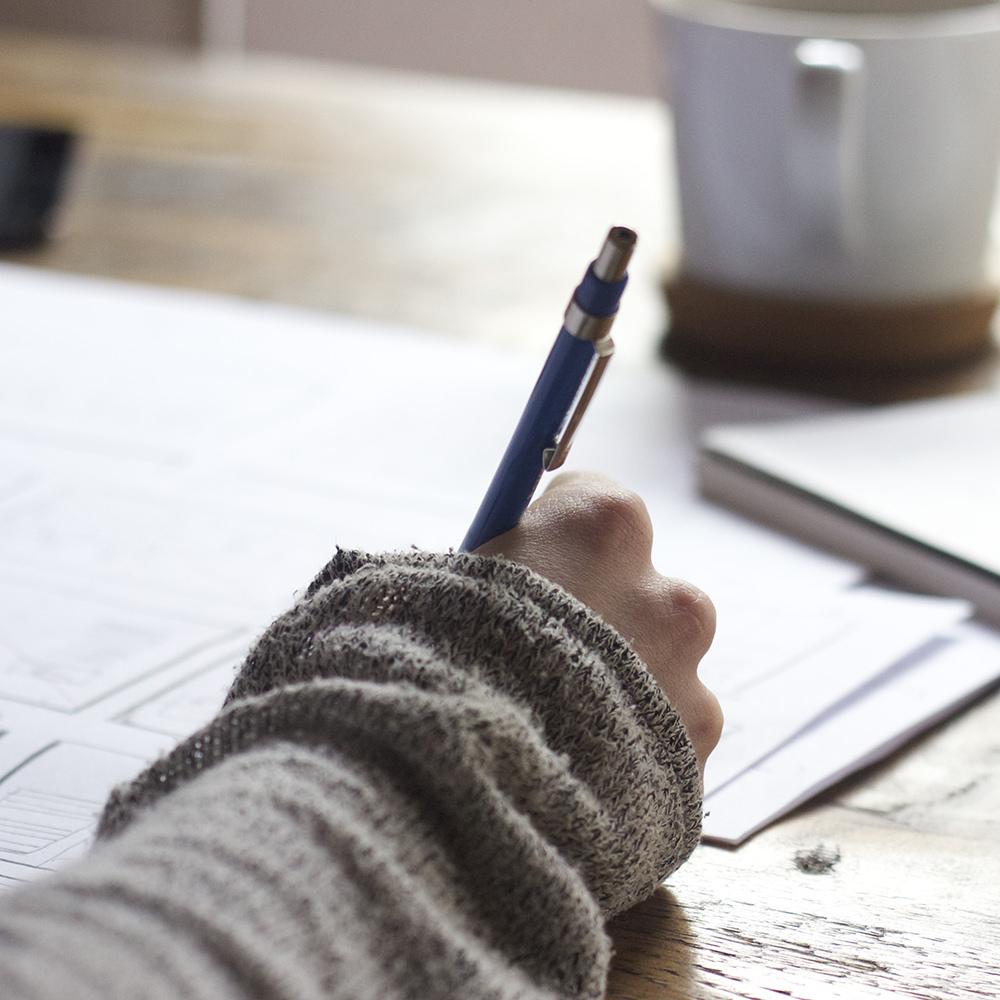 Y sigamos aprendiendo
Más sobre las fuerzas
1.
Fuerza peso
¿Cómo funciona?
6
El peso equivale a la fuerza que ejerce un cuerpo sobre un punto de apoyo, originada por la acción del campo gravitatorio local sobre la masa del cuerpo.
7
La fuerza peso depende de la masa de un cuerpo y la gravedad
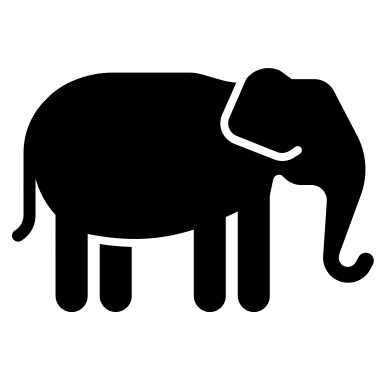 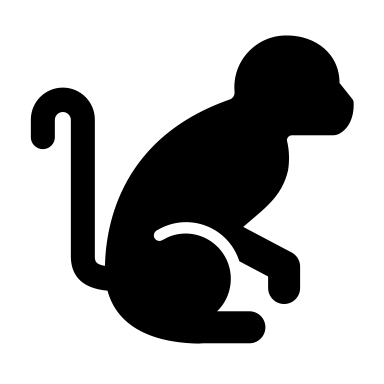 Fuerza peso
Fuerza peso
2.
Fuerza Normal
¿Cómo funciona?
9
Se define como la fuerza que ejerce una superficie sobre un cuerpo apoyado sobre ella. Esta es de igual magnitud y dirección, pero de sentido contrario a la fuerza ejercida por el cuerpo sobre la superficie.​
10
Fuerza normal
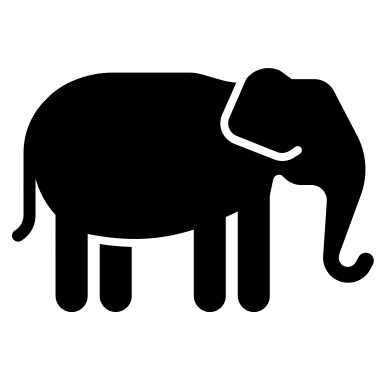 Fuerza normal
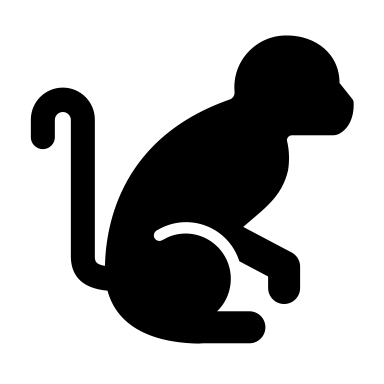 La fuerza normal es contraria a la fuerza peso
3.
Fuerza aplicada
¿Cómo funciona?
12
A la fuerza aplicada en algunas ocasiones se le llama fuerza de empuje. Pero su definición es: Fuerza externa que actúa directamente sobre un cuerpo.
13
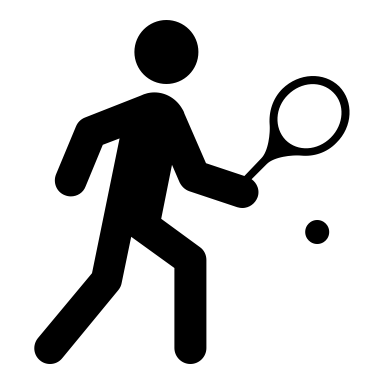 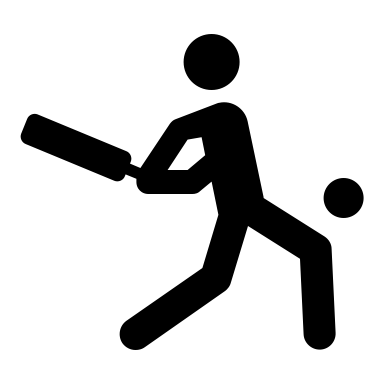 Se cambia la dirección del objeto de estudio
14
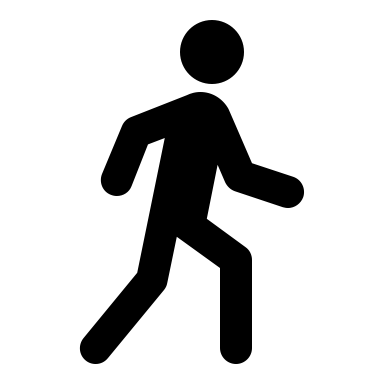 Fuerza aplicada
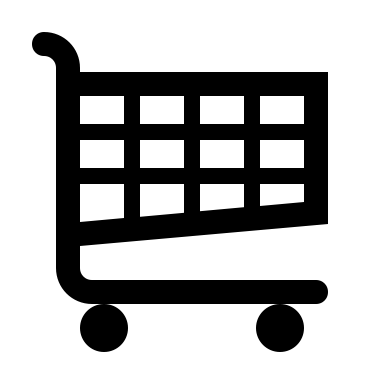 4.
Fuerza de roce
¿Cómo funciona?
16
Así se denominan a aquellas fuerzas que se generan entre los cuerpos que están en contacto.  Estas fuerzas producen una resistencia a los movimientos de un objeto respecto al otro.
17
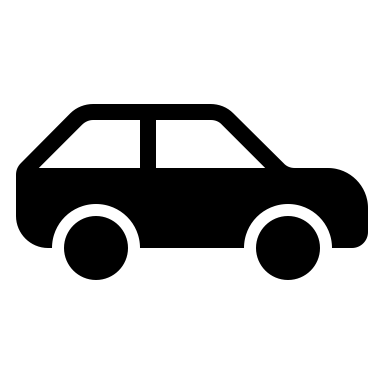 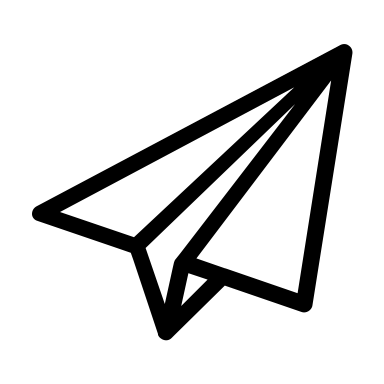 Fuerza de roce
Fuerza de roce
18
Análisis de caso
¿Qué fuerzas estan participando?
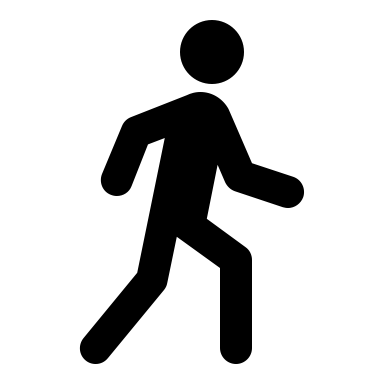 Fuerza normal
Fuerza aplicada
Fuerza de roce
Fuerza peso
19
Recuerden
En caso de cualquier consulta no duden en escribirme a mi correo b.cardenas@colegionumancia.cl